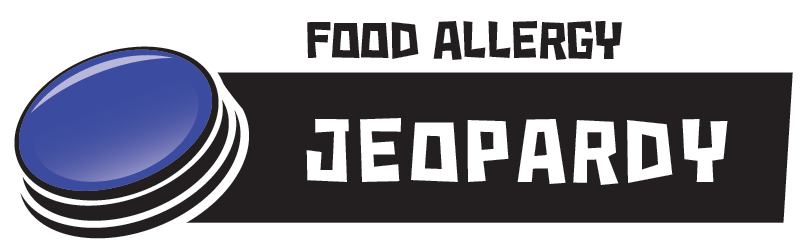 Get Ready!
Rules
Participants need piece of paper +  pen
Keep track of your score
Answers given after each question
NO CELL PHONES!
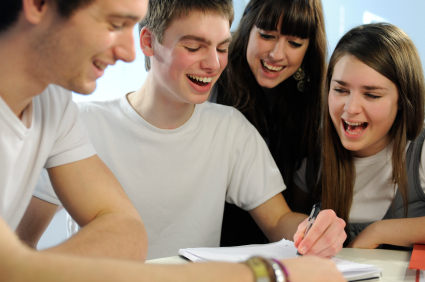 Keep Your Own Score
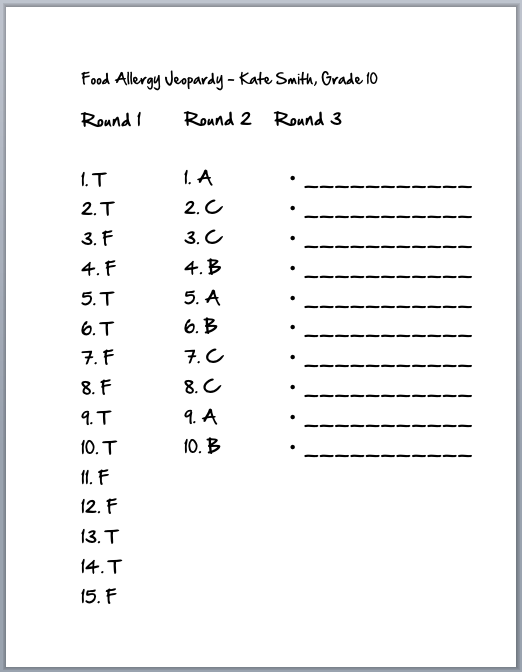 Round 1 
14 True and False Questions
1 Point/Correct Answer
Round 2 “Double Jeopardy”
10 True and False Questions
2 Points/Correct Answer
Round 3 “Final Jeopardy”
List Question
3 Points/Correct Answer
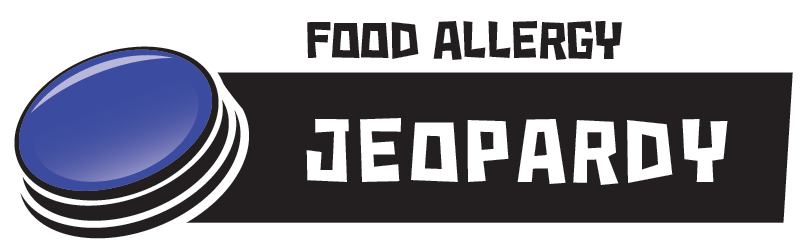 Round 1TRUE AND FALSE
1. True or False?
Anaphylaxis means “a potentially life threatening allergic reaction”.
1. Anaphylaxis means “a potentially life threatening allergic reaction”.
TRUE

Anaphylaxis is a serious allergic reaction that happens quickly and may cause death if it’s not treated properly.
2. True or False?
A peanut is a type of tree nut.
2. A peanut is a type of tree nut.
FALSE

Peanuts are a legume and in the same family of foods as peas and lentils. These grow in the ground. Tree nuts – which grow on trees - are a different allergen and include nuts such as almonds, walnuts, hazelnuts, pistachios, pecans, and cashews.
3. True or False?
A doctor who can typically diagnose food allergies is called an allergist.
3. A doctor who can typically diagnose food allergies is called an allergist.
TRUE

An allergist is a doctor who can perform tests to determine whether you have allergies.
4. True or False?
If you are allergic to sesame seeds, you will also be allergic to sunflower seeds.
4. If you are allergic to sesame seeds, you will also be allergic to sunflower seeds.
FALSE

All foods have different proteins which are responsible for causing the reaction. You can be allergic to separate foods that are in the same family of foods. So, just because someone is allergic to sesame seeds, it does not mean they are also allergic to sunflower seeds.
5. True or False?
Serious allergic reactions (anaphylaxis) can easily be treated with antihistamine pills (e.g. Benadryl®).
5. Serious allergic reactions (anaphylaxis) can easily be treated with antihistamine pills (e.g. Benadryl®).
FALSE

Epinephrine (i.e. EpiPen®) should be given at the first signs of an allergic reaction. Antihistamines do not help with the most serious symptoms, such as difficulty breathing and a drop in blood pressure. They help to reduce swelling and itching (from hives).
6. True or False?
Epinephrine auto-injectors (i.e. EpiPen®) are not reusable and expire within approximately one year.
6. Epinephrine auto-injectors (i.e. EpiPen®) are not reusable and expire within approximately one year.
TRUE

They are only meant to be used once and cannot be refilled. The medicine expires so make sure that you or your friend’s auto-injector is still in date.
7. True or False?
Hand sanitizer is more effective at getting rid of peanut protein from your hands than soap and water.
7. Hand sanitizer is more effective of getting rid of peanut protein than soap and water.
FALSE

Research has proven that washing your hands with soap and water is the most effective way to get rid of peanut protein, which can cause an allergic reaction. Hand sanitizer is meant for germs and bacteria.
8. True or False?
The only symptoms of a severe allergic reaction are breathing difficulty and hives.
8. The only symptoms of a severe allergic reaction are breathing difficulty and hives.
FALSE

A reaction can involve many symptoms, and a person could have one or more of these symptoms regardless of the allergen including: hives, swelling, wheezing, trouble breathing, nausea, vomiting, dizzy/lightheaded and more.
9. True or False?
Besides food, other causes of anaphylaxis can include  medicine, insect stings, latex as well as exercise.
9. Besides food, other causes of anaphylaxis can include medicine, insect stings, latex as well as exercise.
TRUE

Penicillin, bee or wasp stings, and latex products can cause anaphylaxis. Exercise induced anaphylaxis is rare, but can occur when someone exercises after eating a specific trigger food.
10. True or False?
It is impossible for someone to outgrow their food allergies.
10. It is impossible for someone to outgrow their food allergies.
FALSE

Individuals can develop an allergy at any point in life but usually, they become allergic when young. Some people outgrow an allergy. There is no exact explanation why people develop or outgrow allergies.
11. True or False?
There is a cure for food allergies, but it’s very expensive and only available for the rich.
11. There is a cure for food allergies, but it’s very expensive and currently available for the rich.
FALSE

There is no cure for food allergies, which is why it’s so important to be aware and educated about them. Scientists are currently working to find a therapy.
12. True or False?
If someone has allergies, there is a good chance they have asthma too.
12. If someone has food allergies, there is a good chance they have asthma too.
TRUE

Asthma and allergies are closely related. If you have asthma and are also diagnosed with life-threatening allergies you are more likely to have serious breathing problems during an anaphylactic reaction. This is why it is very important to keep your asthma well controlled.
13. True or False?
People with food allergies are at risk of having a reaction from kissing someone who has recently eaten a food to which they are allergic.
13. People with food allergies are at risk of having a reaction from kissing someone who has recently eaten a food to which they are allergic.
TRUE

Individuals with food allergies are at risk of having a reaction from kissing someone who has recently eaten a food allergen. So, they need to tell their friends and dates about their food allergies to avoid accidents.
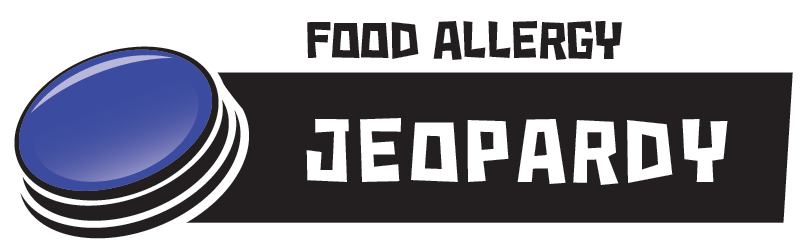 Round 1TRUE AND FALSETally Your Score(1 Point/Correct Answer)
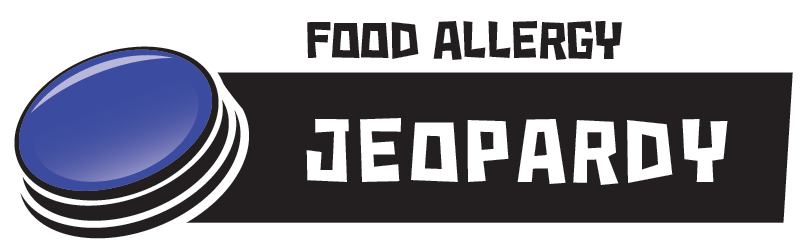 Round 2Double JeopardyTrue and False(Points are doubled)
1. True or False?
50% of Canadians have a food allergy.
1. 50% of Canadians have a food allergy.
FALSE

2.5 million Canadians have a food allergy, which works out to approximately 7% of the population.
2. True or False?
The best place to keep an auto-injector (e.g. EpiPen®) when travelling is in a car glove compartment.
2. The best place to keep an auto-injector (e.g. EpiPen®) when travelling is in a car glove compartment.
FALSE

The medicine inside known as epinephrine should never be exposed to extreme temperatures. Cars can get very hot/cold. It’s important people with food allergies always carry their auto-injector with them.
3. True or False?
The best place to inject an epinephrine auto-injector is on the thigh.
3. The best place to inject an epinephrine auto-injector is on the thigh.
TRUE

It should be injected on the mid-outer thigh. It can also go through clothing but avoid thick seams like on the side of your jeans.
4. True or False?
Eggs are an example of dairy food.
4. Eggs are an example of dairy food.
FALSE

Eggs are a separate allergen from dairy. Examples of dairy foods can be milk, cheese, sour cream and yogurt. People with a dairy allergy should be able to eat eggs.
5. True or False?
A milk allergy is the same thing as lactose intolerance.
5. A milk allergy is the same thing as lactose intolerance.
FALSE

Although both conditions can cause someone to feel certain symptoms, they are technically different. The main difference is the immune system causes allergies and not intolerances.
6. True or False?
A MedicAlert® bracelet can be used not only for allergies, but other conditions such as epilepsy or diabetes.
6. A MedicAlert® bracelet can be used not only for allergies, but other conditions such as epilepsy or diabetes.
TRUE

Medical identification can help “speak” for people with different health conditions. They can help alert others about the medical problem in case they are having difficulty community themselves.
7. True or False?
Allergic reactions are caused 50% of the time by the circulatory system, and 50% of the time by the digestive system.
7. Allergic reactions are caused 50% of the time by the circulatory system, and 50% of the time by the digestive system.
FALSE

An allergic reaction is caused by the immune system where it overreacts to things like food, medicine or insect stings.
8. True or False?
If a friend with allergies is feeling sick, it’s a good idea to make sure they don’t go anywhere alone.
8. If a friend with allergies is feeling sick, it’s a good idea to make sure they don’t go anywhere alone.
TRUE

If someone is feeling symptoms of an allergic reaction they might be tempted to go off alone in embarrassment. Make sure you tell an adult and stay with them to help.
9. True or False?
When a product says “Made on the same equipment as peanuts”, there is more likelihood it actually has peanuts inside compared to a product that says, “May contain peanuts”.
9. When a product says “Made on the same equipment as peanuts”, there is more likelihood it actually has peanuts inside compared to a product that says, “May contain peanuts”.
FALSE

Researchers have tested products with different precautionary labels for peanuts and some were found to be equally dangerous to people allergic to peanuts.
10. True or False?
If someone was experiencing a severe allergic reaction, you should use their epinephrine (e.g. EpiPen®) before calling 911.
10. If someone was experiencing a severe allergic reaction, you should use their epinephrine (e.g. EpiPen®) before calling 911.
TRUE

 It is important to use epinephrine at the first sign of a reaction then call 911 and be ready to use a second dose if the symptoms are not getting better or getting worse. It is important to go to the hospital where the reaction can be monitored and treated as the symptoms may continue for many hours afterwards. It is best for the person to go by ambulance or have someone else drive them to hospital.
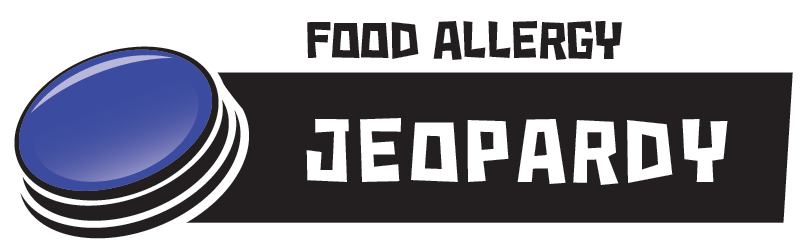 Round 2Double JeopardyTally Your Score(2 Points/Correct Answer)
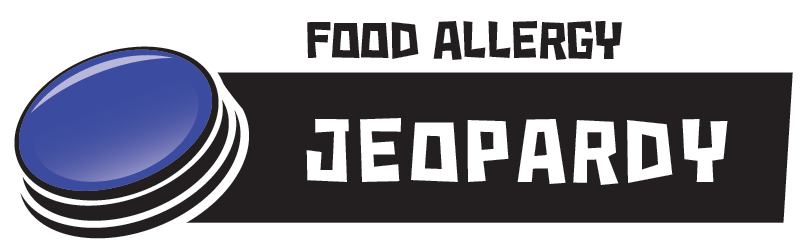 Round 3Final Jeopardy(3 Points/Correct Answer)
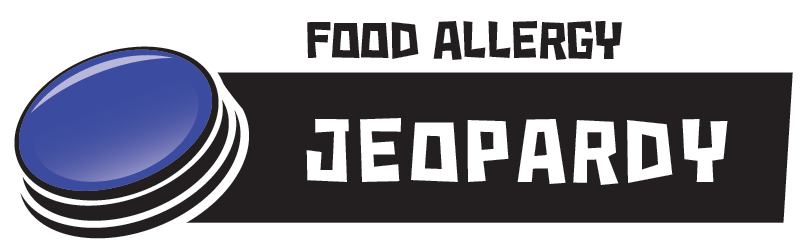 Round 3Final Jeopardy(3 Points/Correct Answer)
List the top 10 most common/priority 
food allergens in Canada. 
(3 points per correct answer)
__________
__________
__________
__________
__________
__________
__________
__________
__________
_________
List the top 10 most common/
priority food allergens in Canada.
1. Peanuts
6. Wheat
2. Tree Nuts
7. Soy
3. Eggs
8. Sesame
4. Milk
9. Mustard
5. Seafood (Fish, Shellfish & Crustaceans)
10. Sulphites
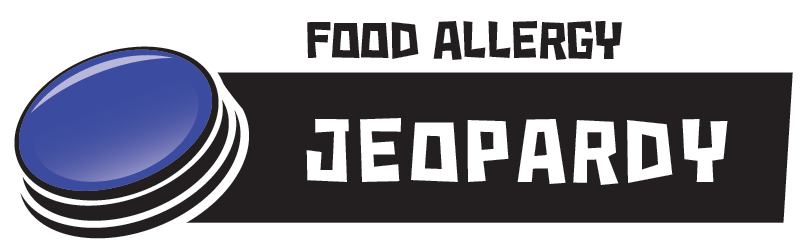 Tally Your ScoresRound 1 – 1 Point/Correct AnswerRound 2 – 2 Points/Correct AnswerRound 3 – 3 Points/Correct Allergen
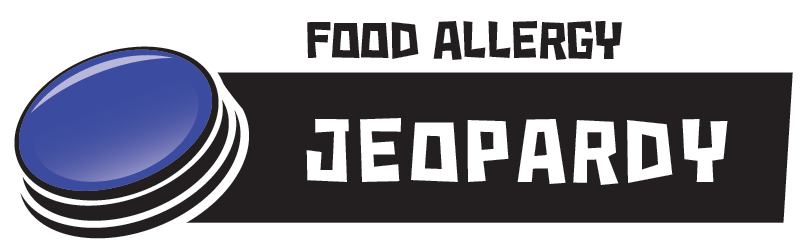 Thanks for Playing!